ВОВЛЕЧЕНИЕ В ПРОТИВОПРАВНУЮ ДЕЯТЕЛЬНОСТЬ ПОСРЕДСТВОМ СОЦИАЛЬНЫХ СЕТЕЙ И МЕССЕНДЖЕРОВ
ВИДЫ СООБЩЕНИЙ
Призывы к совершению терактов, насилия, преступлений и иных противоправных действий
Инструкции по изготовлению оружия, взрывчатых веществ и др.
Шантаж и угрозы в отношении ребенка или его близких.
Пропагандирование экстремистских идей.
КАК РЕАГИРОВАТЬ
Не отвечать на сообщения, не вступать в диалог ни под каким предлогом. Даже «ради прикола». 
Сохранить переписку и заблокировать аккаунт отправителя.
Сообщить в правоохранительные органы или на горячие линии по противодействию экстремизму и терроризму.
Провести беседу с близкими, родственниками и коллегами, объяснить как правильно реагировать на подобные сообщения. 
Помнить, что никакие деньги не стоят собственной жизни и жизни окружающих. Наказание за совершение теракта предусмотрено вплоть до пожизненного лишения свободы.
КУДА ОБРАТИТЬСЯ
МВД
102

УФСБ по Республике Башкортостан
8 (347) 273-73-72

Антитеррористическая комиссия
8 (347) 233-44-55

Телефон доверия психологической службы
(347) 273 - 09 – 00
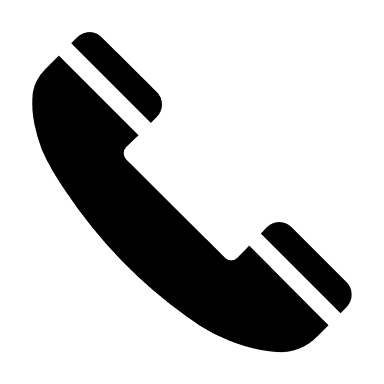 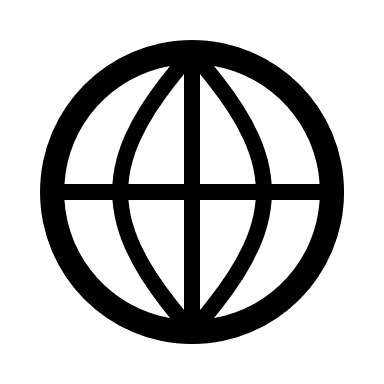 Сайт Национального антитеррористического комитета
http://nac.gov.ru/ 

Сайт ФСБ России
http://www.fsb.ru/ 

Сайт МВД России
https://мвд.рф/ 

Сайт горячей линии «Экстремизму нет!»
https://resurs-center.ru/hotline